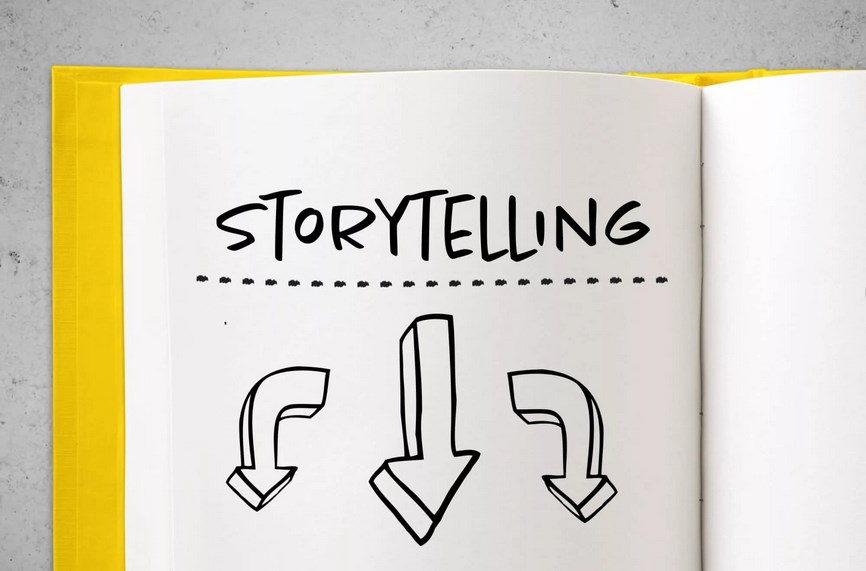 Мастер-класс
Приём «Storytelling» при обучении китайскому языку
искусство увлекательного рассказа
Storytelling
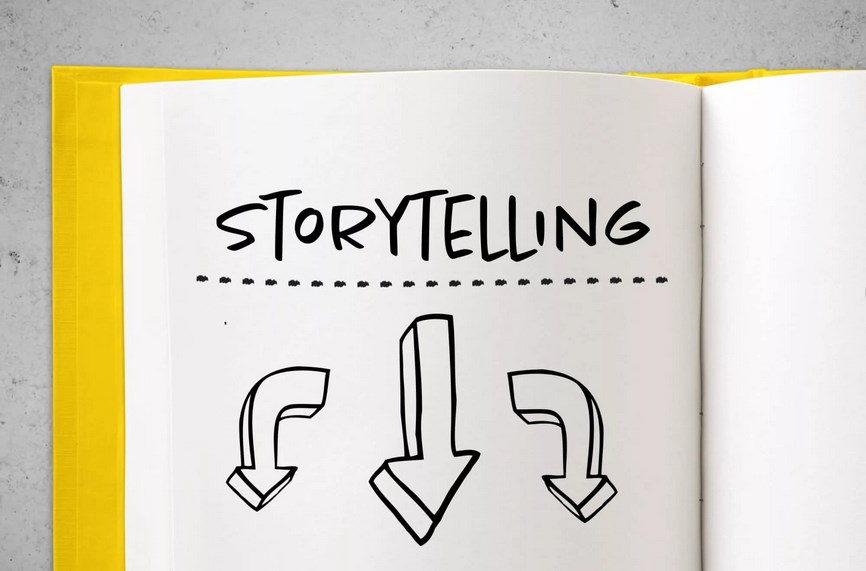 Истории более выразительны, увлекательны, интересны и легче ассоциируются с личным опытом, чем правила или директивы. 

Они лучше запоминаются, им придают больше значения и их влияние на поведение людей сильнее.
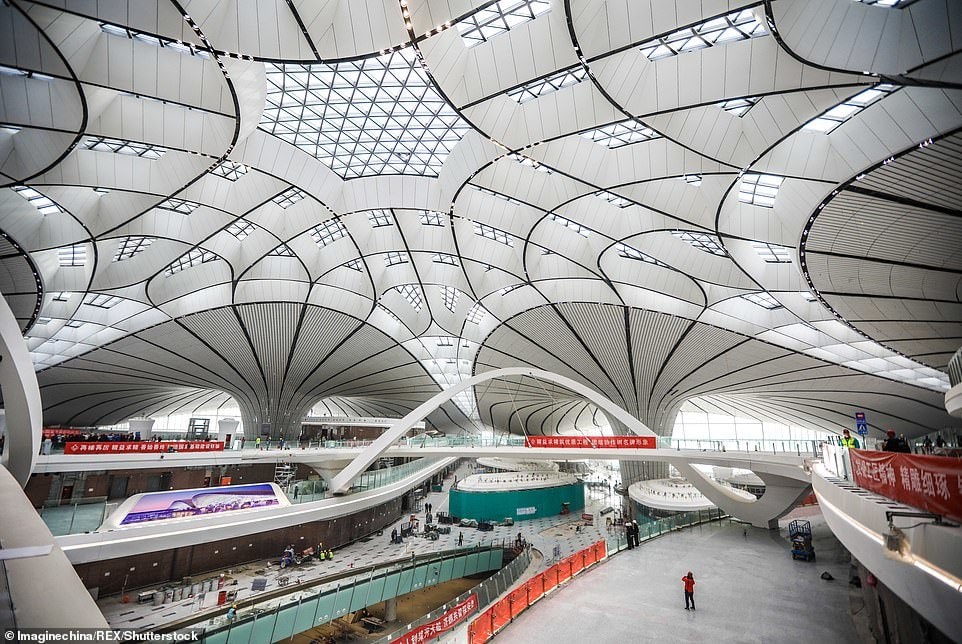 Storytelling
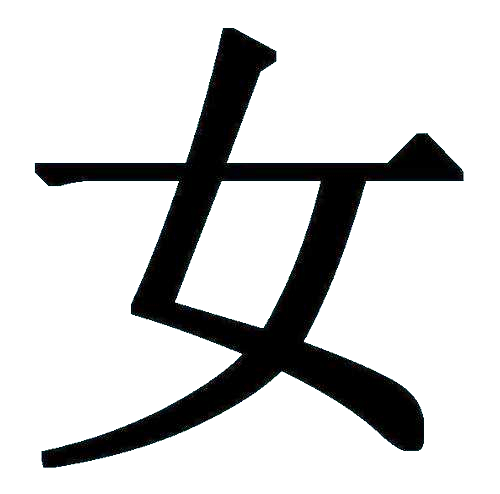 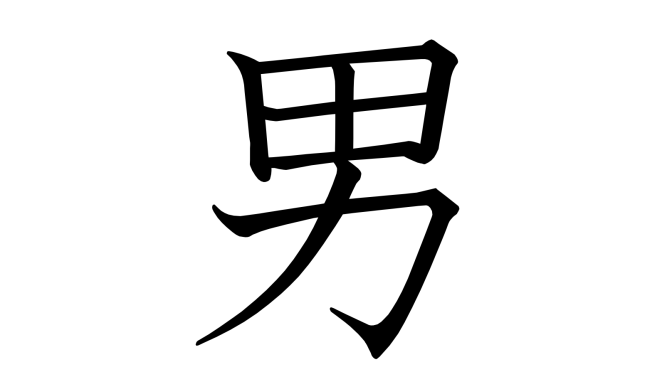 Аэропорт
Storytelling
Женщина nü
Мужчина nan
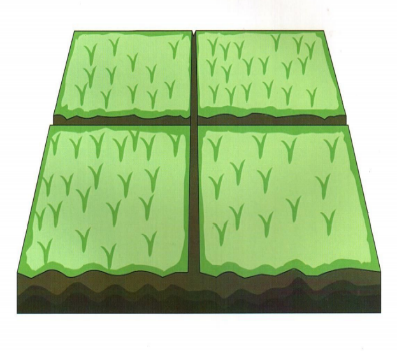 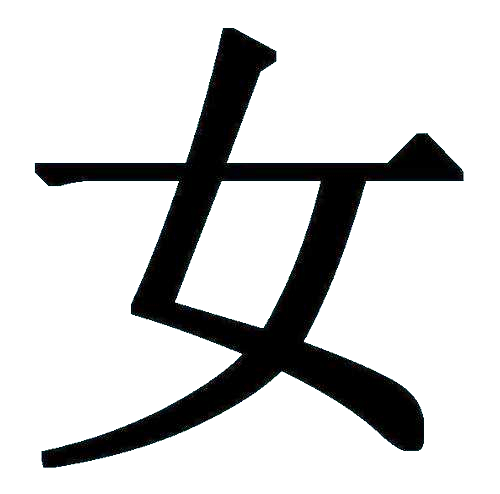 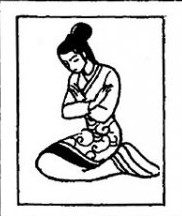 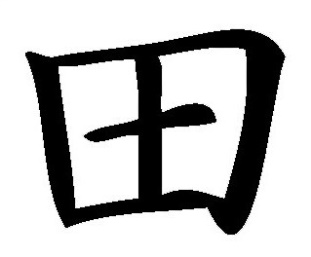 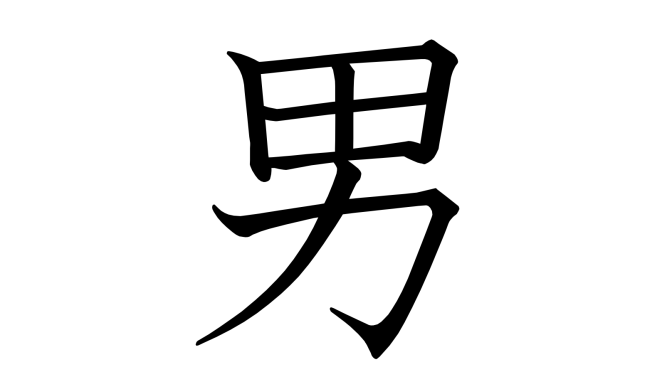 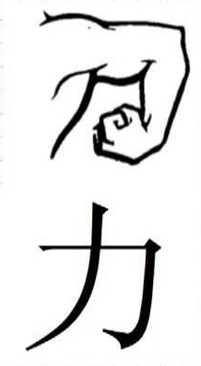 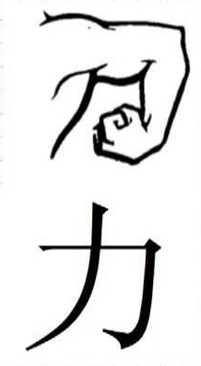 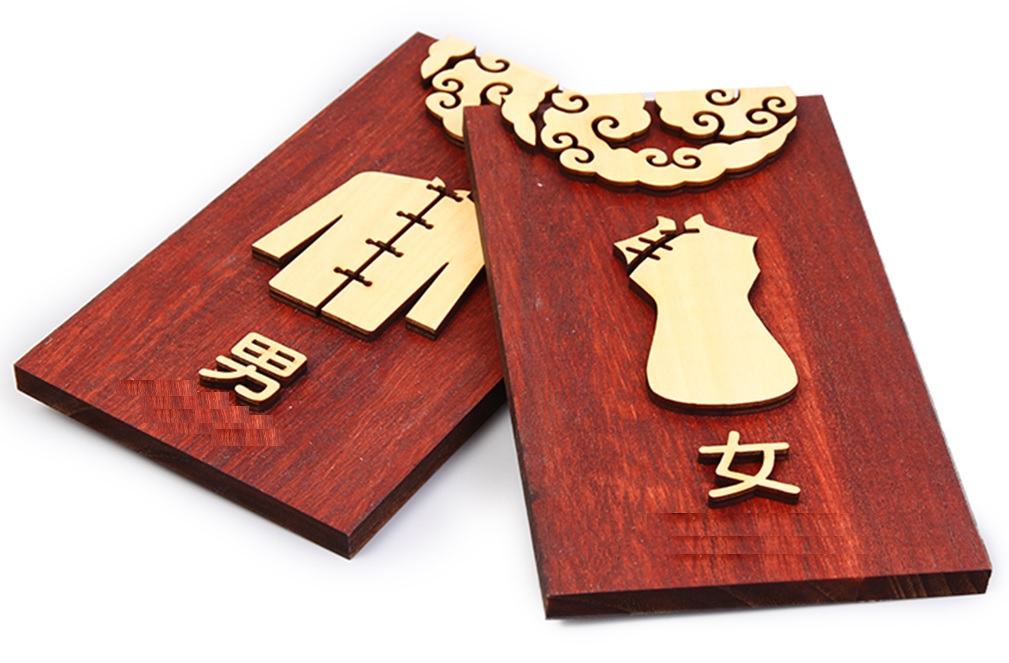 Storytelling
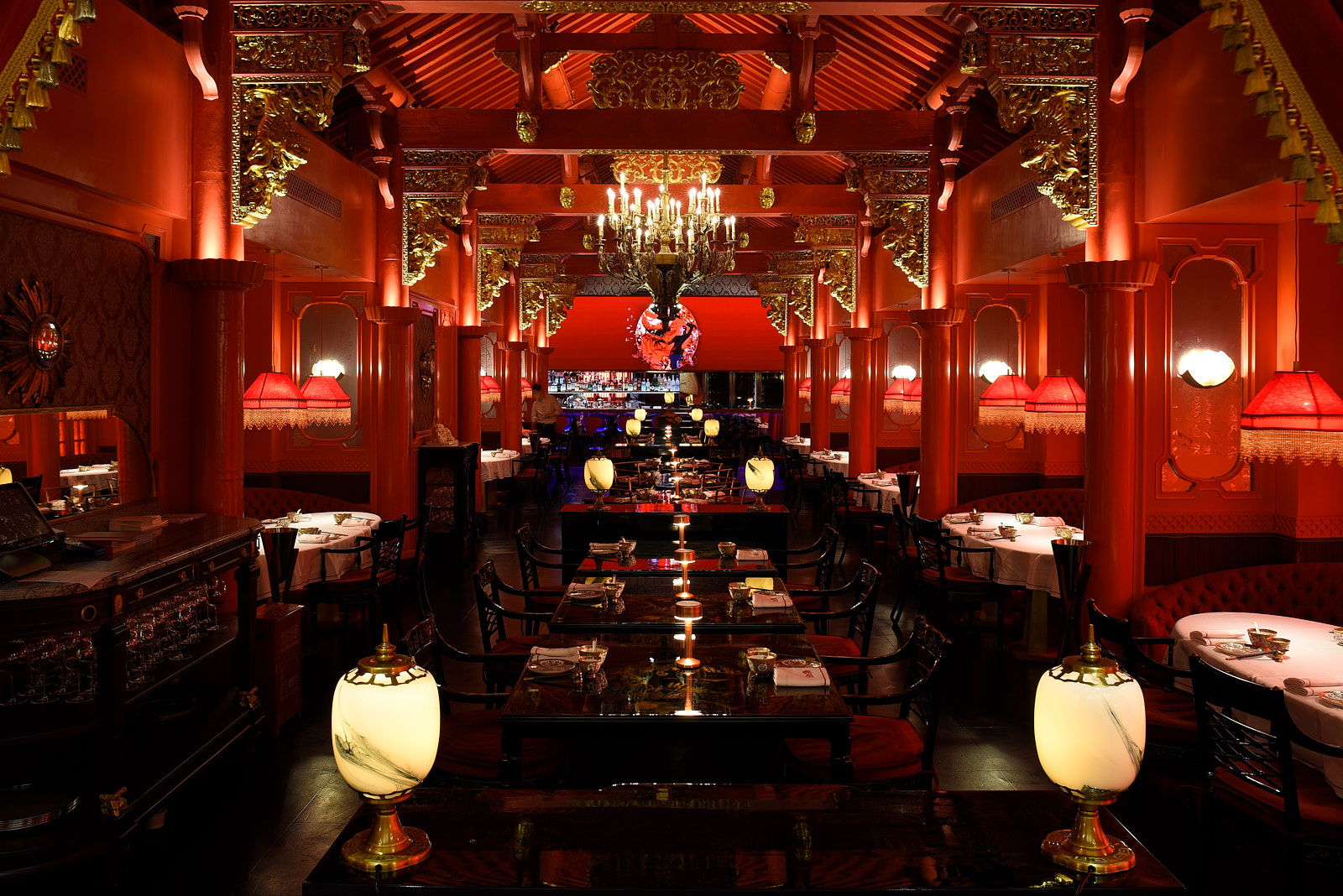 Storytelling
不辣
辣
Ресторан
Storytelling
Острое Là
Не острое bú là
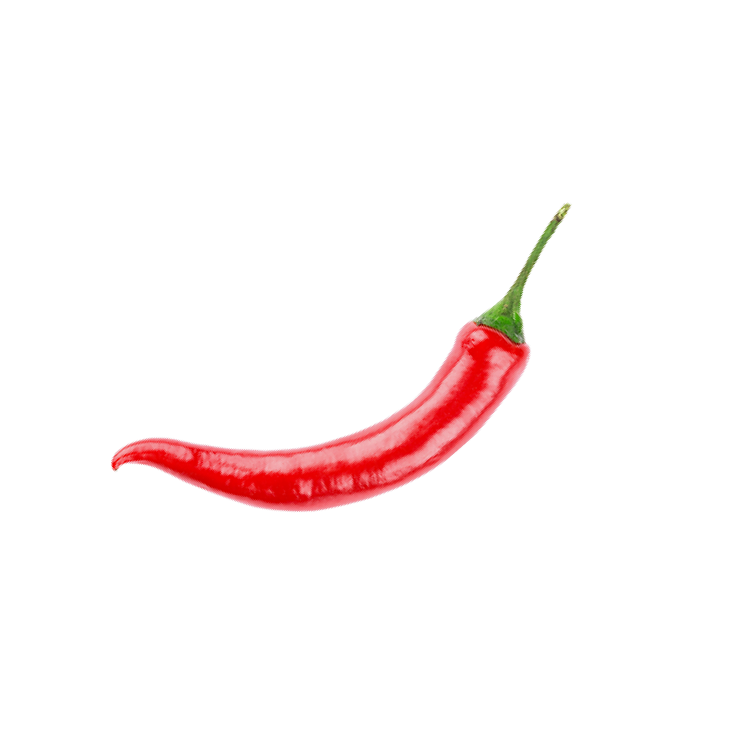 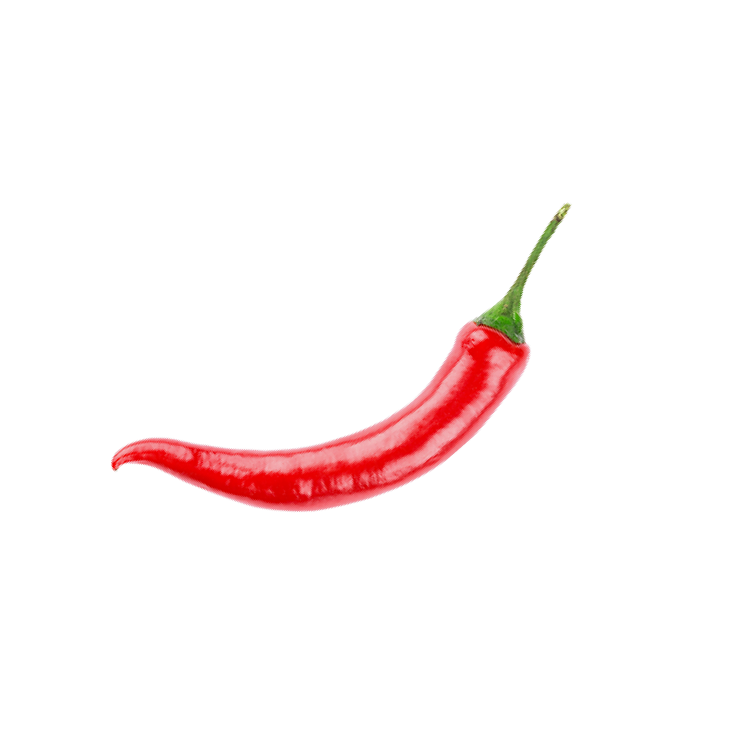 不辣
辣
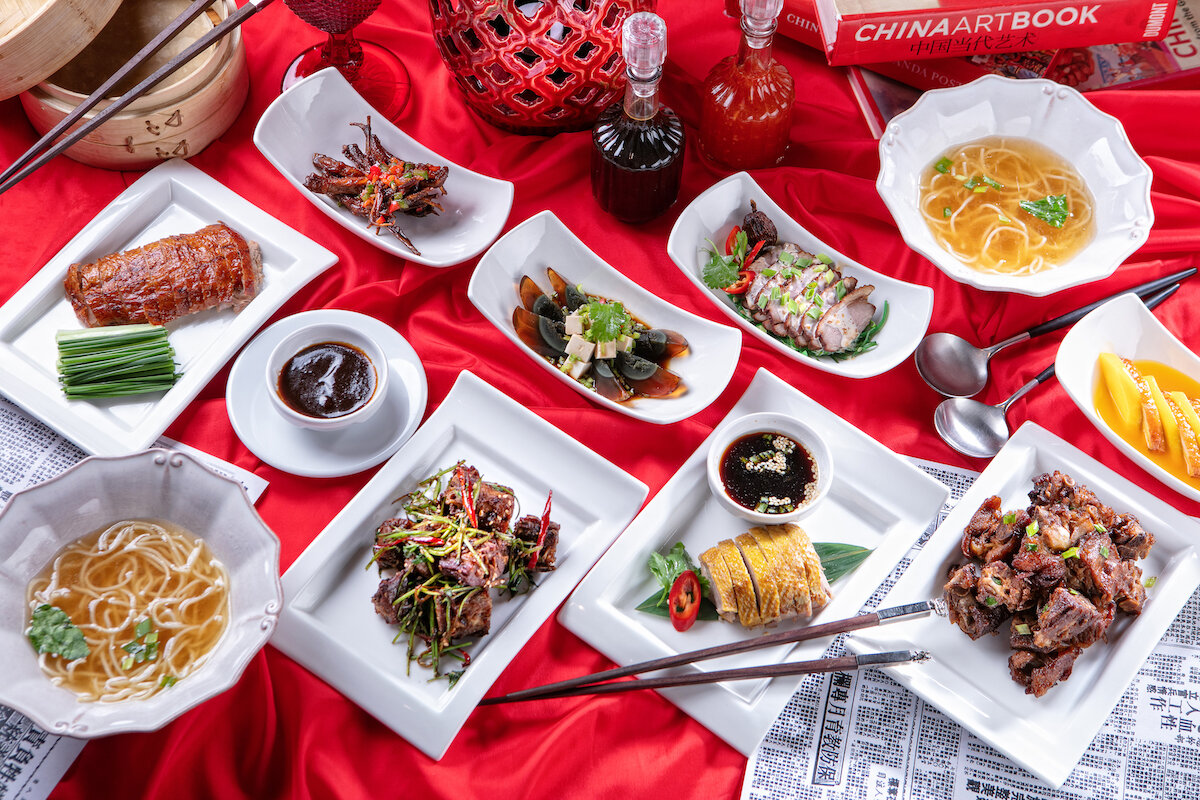 Storytelling
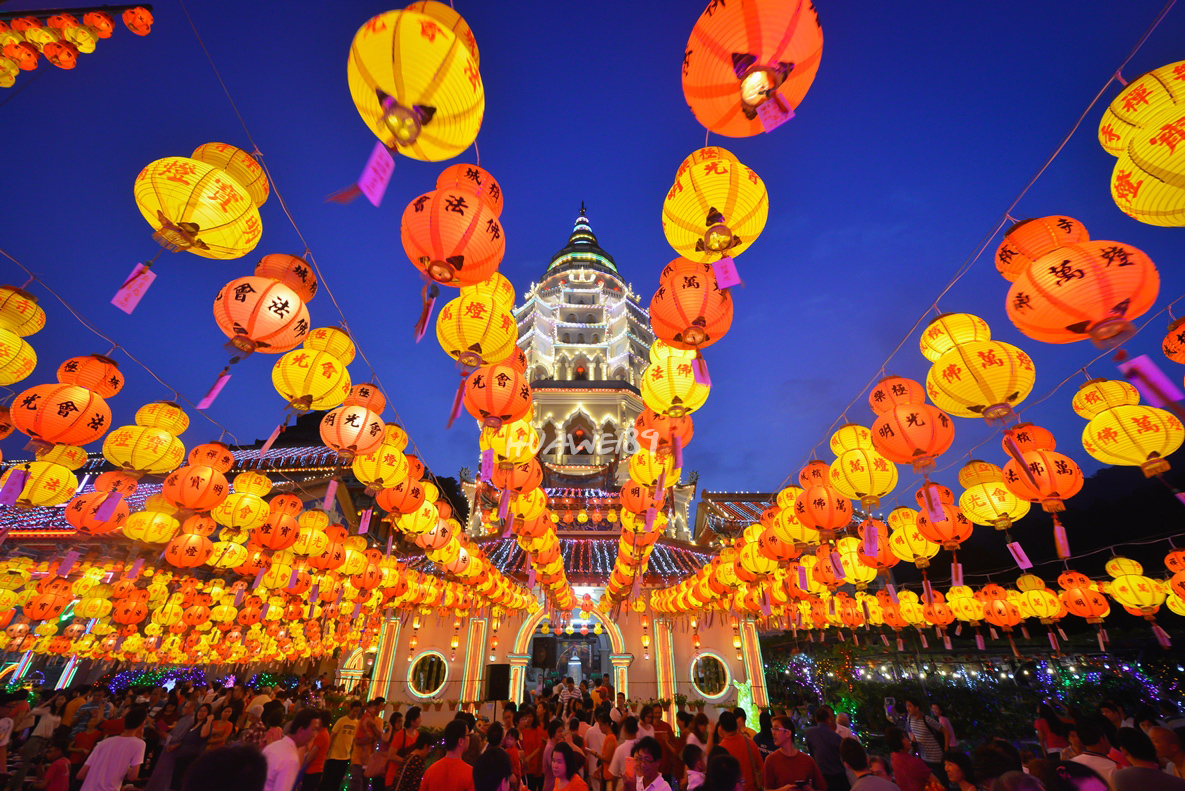 Storytelling
牛
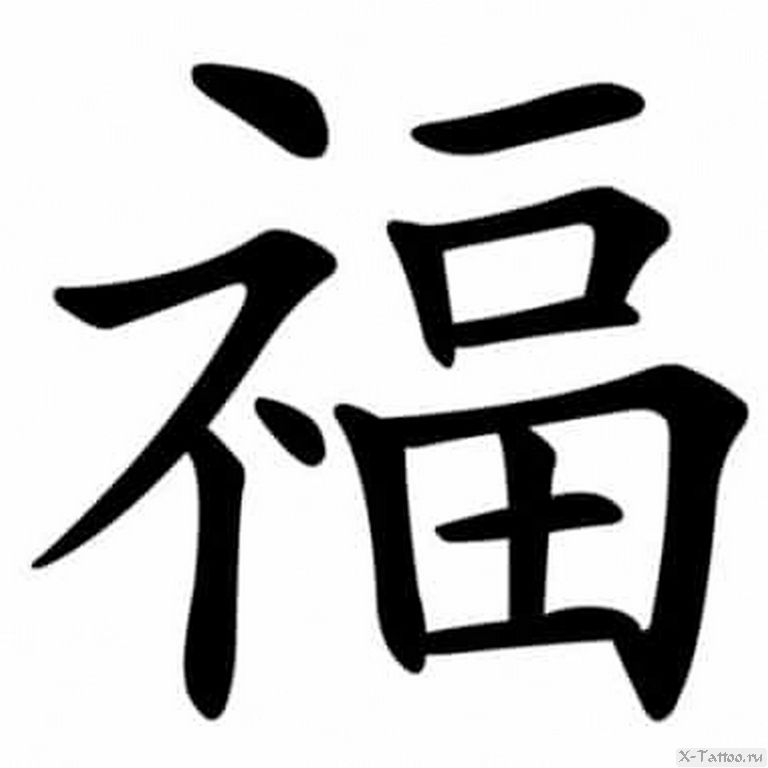 Китайский Новый год
Storytelling
Корова,Бык niú
Счастье Fú
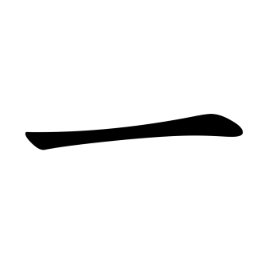 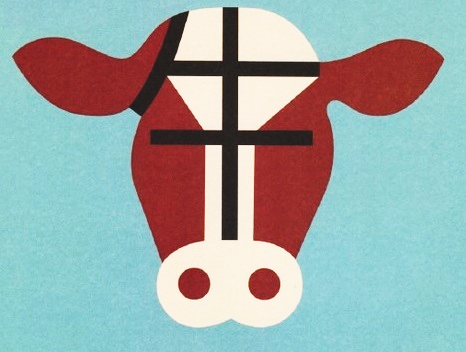 牛
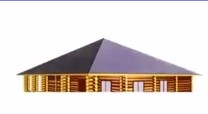 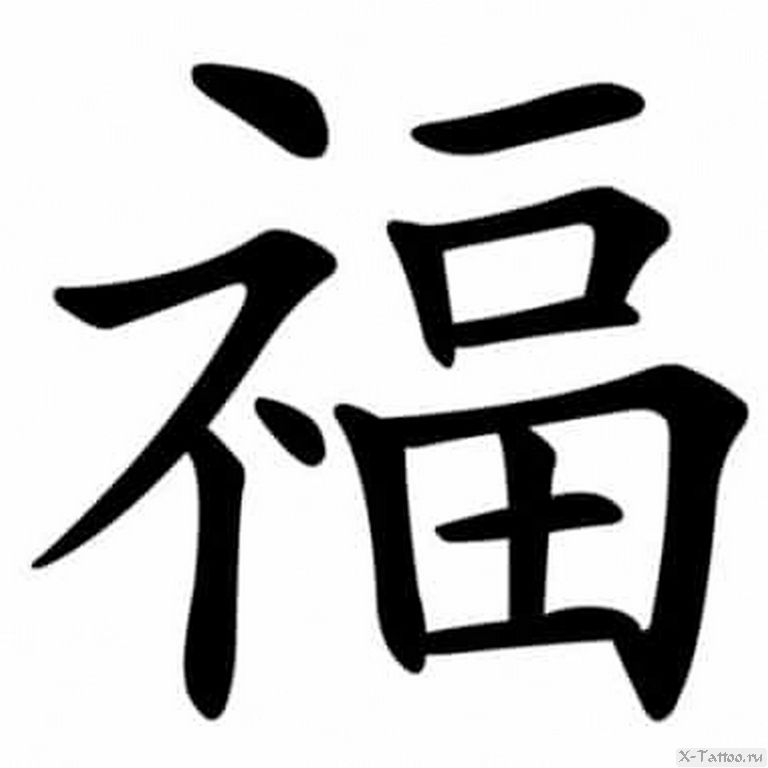 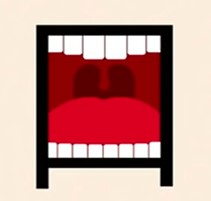 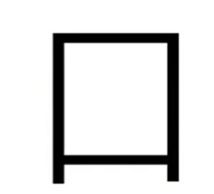 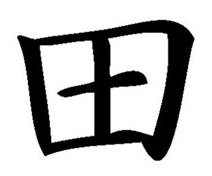 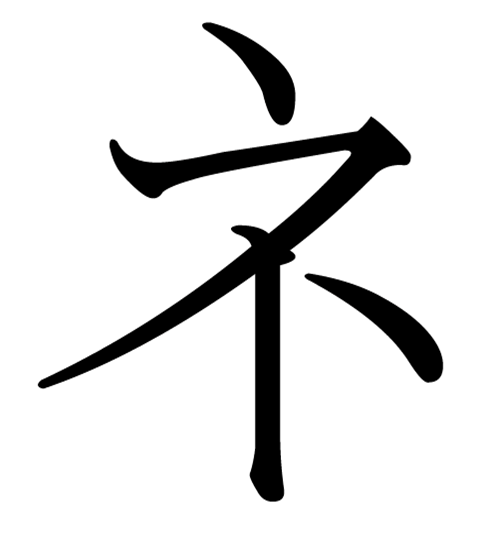 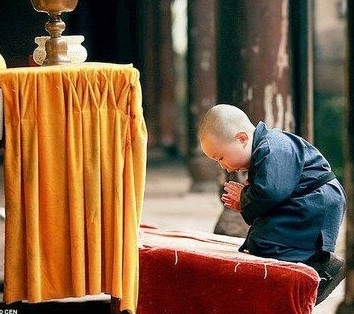 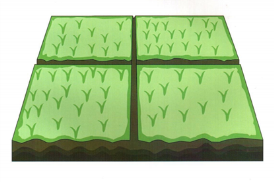 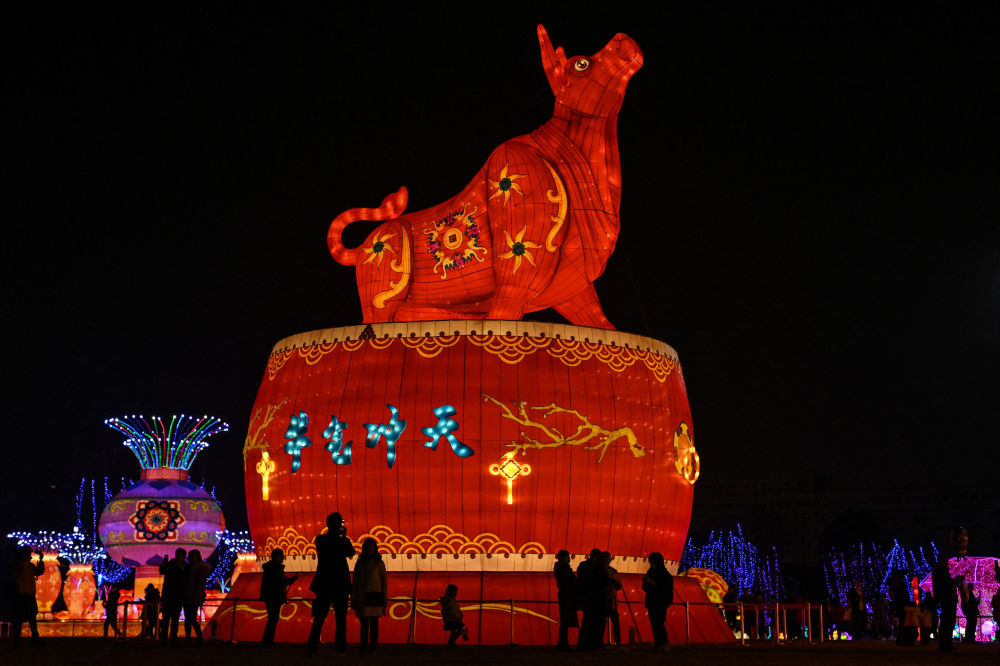 Storytelling
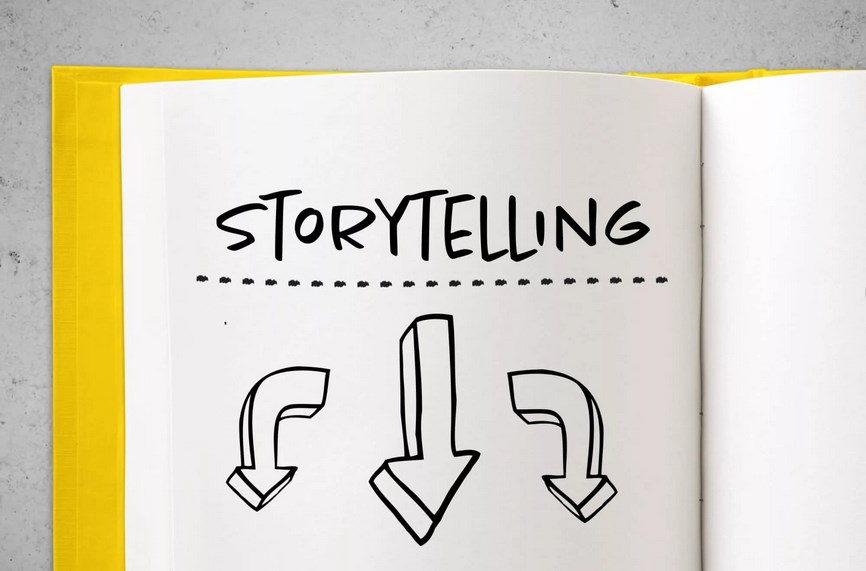 Мастер-класс
Приём «Storytelling» при обучении китайскому языку
искусство увлекательного рассказа